NASZE PIENIĄDZE
ZAWÓD: BANKOWIEC
MAPA KARIER
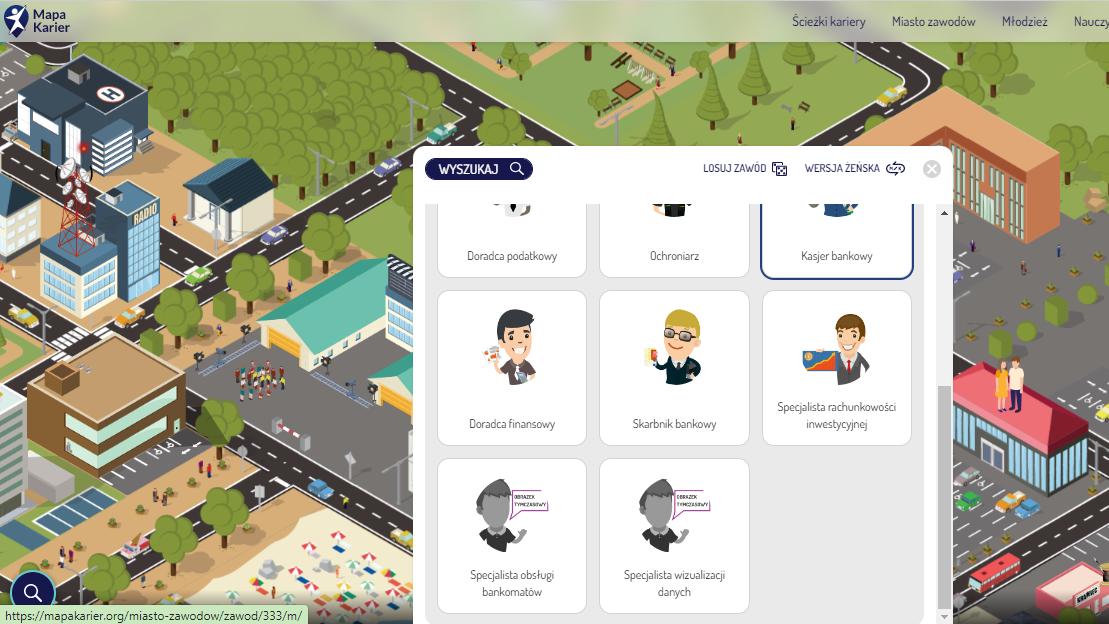 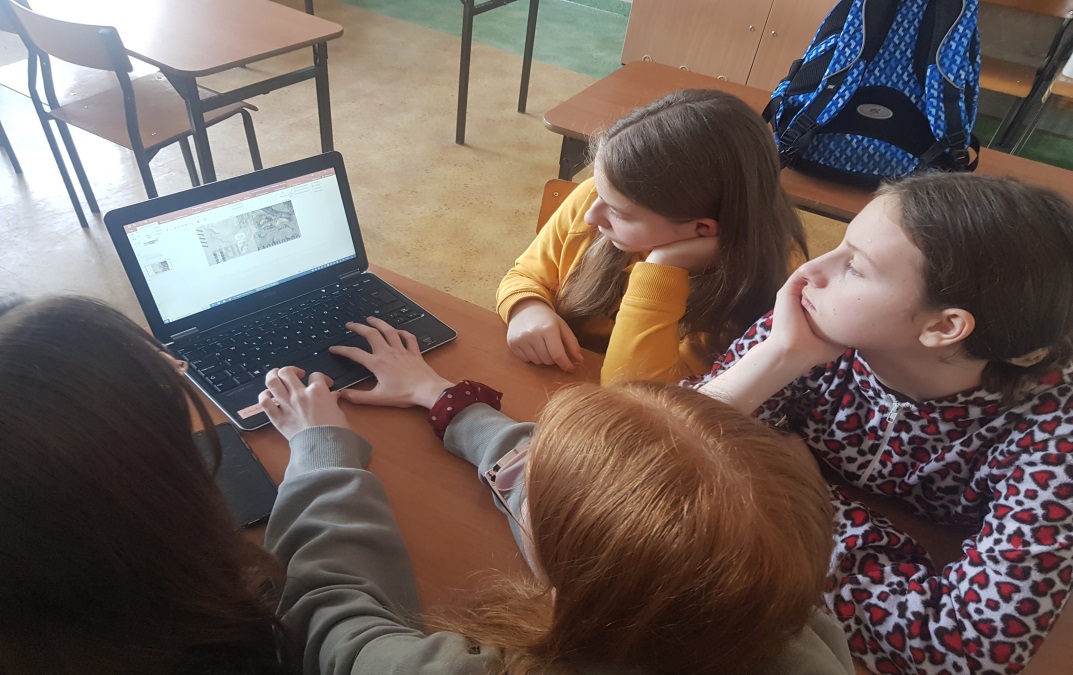 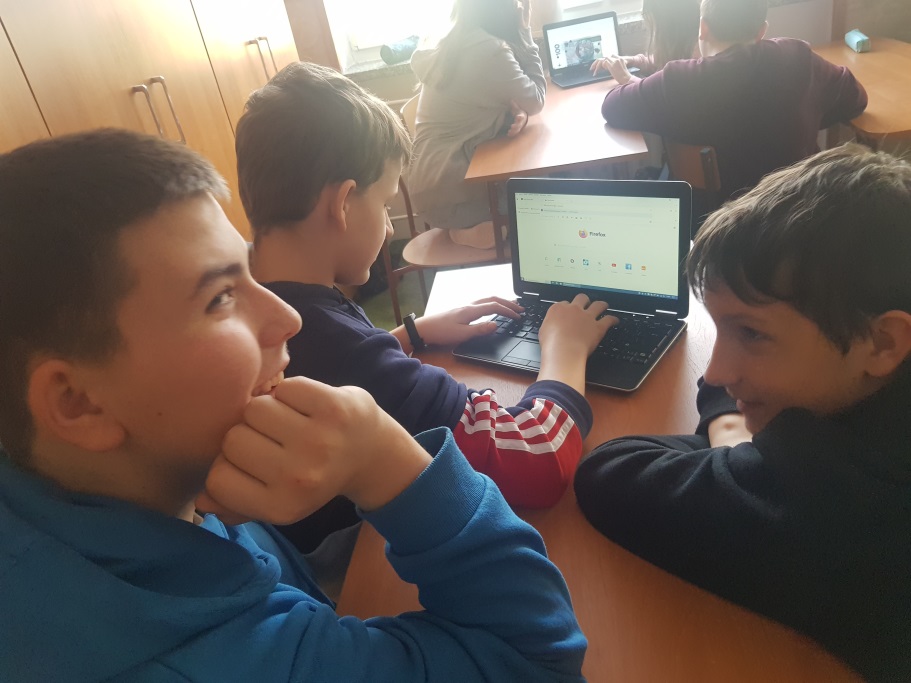 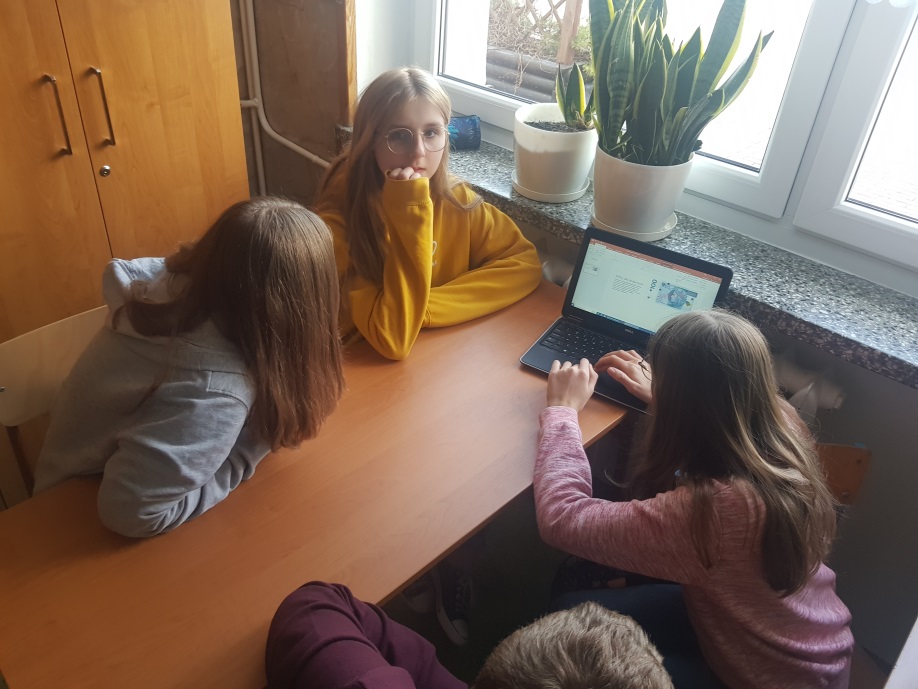 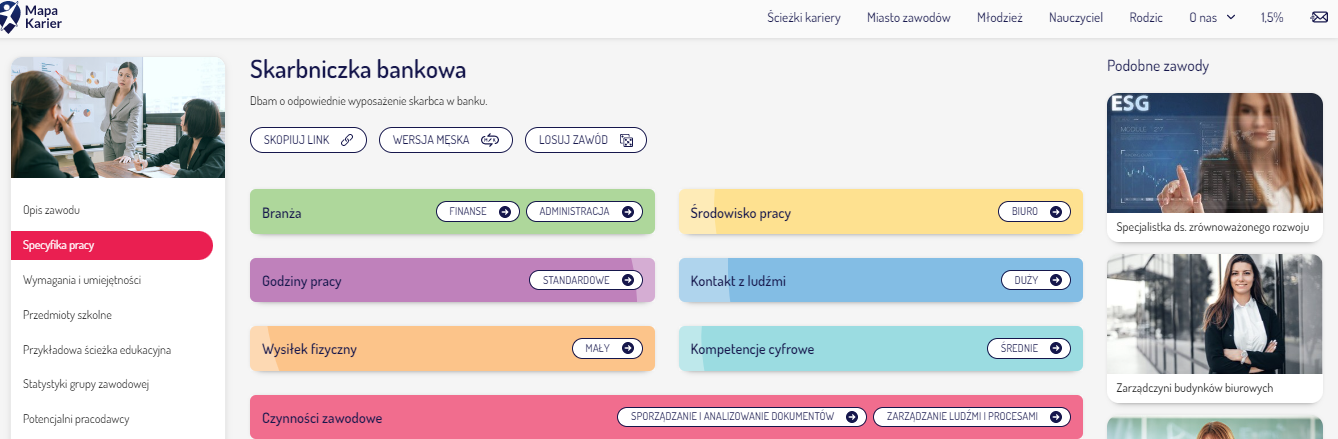 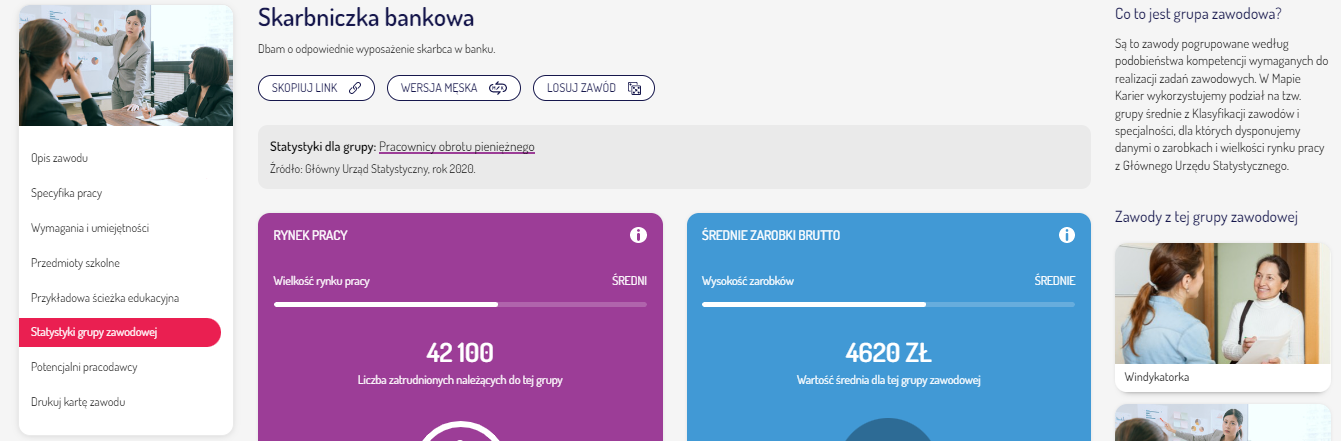 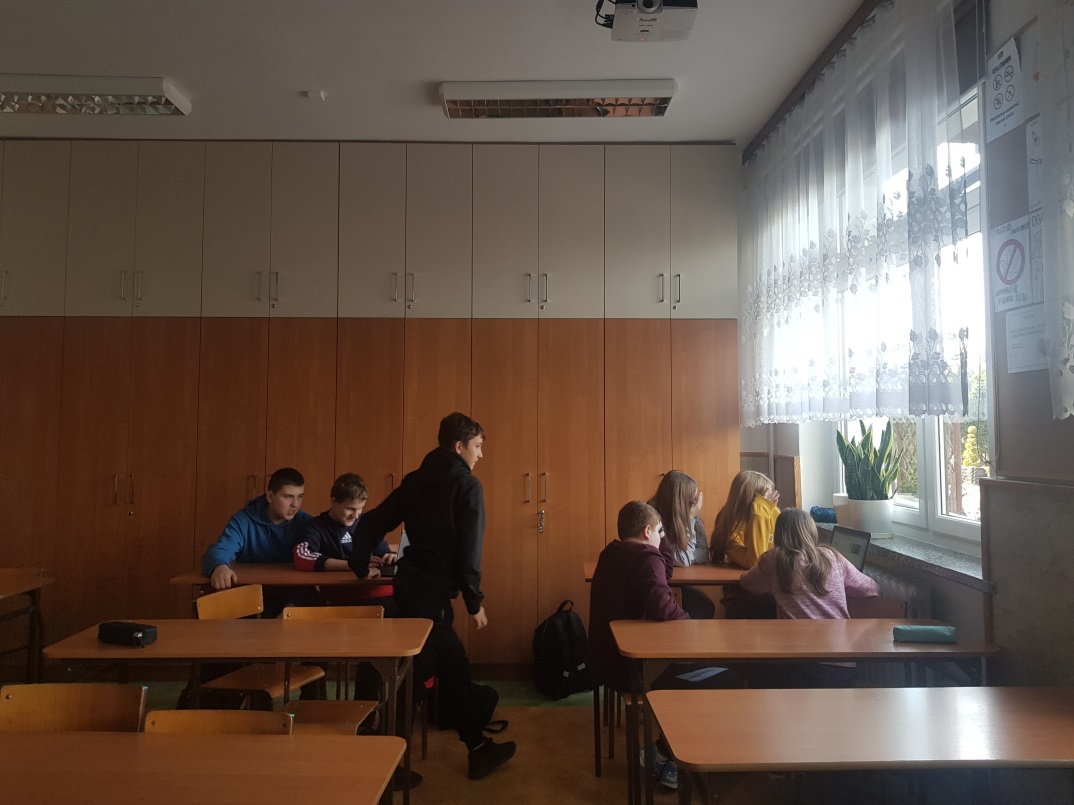